SELECT COMMITTEE ON APPROPRIATIONS (SCOA)INDUCTION WORKSHOP2020
SALGA STRATEGY at a glance (2017-2022)
MANDATES

Lobbying, Advocacy & Represent

Employer Representation

Capacity Building 

Support and Advice 

Strategic Profiling

Knowledge and Information Sharing
GOAL 2: 
Good Governance & Resilient Municipal Institutions
Inspiring Spatial Justice & Social Justice through Integrated Management of Space, Economies & People
GOAL 3: 
Financial Sustainability of Local Government & Greater Fiscal Equity
GOAL 1: 
Sustainable, Inclusive Economic Growth Underpinned by  Spatial Transformation
Information and Communication Technology  
Data Intelligence 
Innovation 
Research and Knowledge Management
Effective and Efficient Administration
Marketing and Communication 
Strategic Partnerships
VALUES
2
FISCAL POLICY
Fiscal Policy Unit
Scope of Work-

The Municipal Finance Fiscal Policy scope of work is mainly aimed at achieving the following outputs (Annual Performance Plan Targets 36&37)-

Developing a SALGA Position on Policy related matters affecting the Division of Revenue and broader LG Fiscal Architecture (Target 37)

Support to Municipalities on debt owed by and to Municipalities (Target 36)

Resources-

Core team consists Nationally of three people-

Billy Coetzee
Kgomotso Pitso
Thakane Lekhera
Target 37 – Salga position on Division of Revenue and Local Government Fiscal Architecture
Salga’s position on Division of Revenue and LG Fiscal Architecture is articulated and documented on an annual basis through various legislative (and other) platforms including but not limited to the following-

Winter and Spring Budget Forums
Technical Budget Forum Meetings
Presentation of Salga’s views on the Medium Term Budget Policy Statement
Presentation of Salga’s views on the Tabled Budget
Salga Comments on the FFC recommendations on DoR
Salga presentations to various parliamentary platforms on an ad hoc basis (SCOPA, Select and Standing Committee on Appropriations ect.)
Various internal and external Working Groups

Salga positions are canvassed from member municipalities through Provincial Working Groups, the merits are tested and selected proposals are further researched to provide the necessary empirical evidence. 

Positions are then fed back and tested at Provincial and National Working Groups and ultimately endorsed by the respective PEC’s and NEC. Only after this consultative process is concluded a position/policy stance is considered to be official.

In the current Financial year SALGA’s study, “Critical Review on the LGES and Fiscal Architecture” was used as a base for consultation (internally and externally with various stakeholders) for an increased funding dispensation for LG. 

Key messages from this study are briefly detailed in the following slides. These messages and policy proposals were presented at above mentioned platforms and very well accepted.
SALGA Position on the Division of Revenue
Local government is underfunded through the 2020 DORB. 
The 1998 White Paper envisaged a situation of long-term equilibrium facilitated by the notion of the equitable share, in other words municipal own revenue would be supplemented by Government transfers 
The current LGES formula, based on a very loose assumption of costs of providing services at a horizontal level, affects the vertical distribution to such an extent that LG is completely underfunded for Basic services. 
The problem is further amplified by the influence of current state of the economy on normal citizens and the subsequent ability for municipalities to collect “own revenue” sources.
Household poverty rates are increasing notably in most municipalities. According to newest published numbers used to determine the LGES  (Community HH Survey of 2016 and 2011 Census income data) 10, 3 million households in SA earn less than two old age pensions as income on a monthly basis. 
Although the dominant narrative is that ‘households can afford to pay, “they just choose not to”, current economic reality in South Africa suggest that this is might not be true for 70-80% of Households. 

SALGA believes that local government in aggregate has in fact been in long-term state of disequilibrium, due in large part to a mismatch between the assumptions of the 1998 White Paper in respect of local government’s own revenue raising abilities, and a steady (and unforeseen) increase in the functions of local government, the cost of providing services, and rising household poverty.
Current Reality in terms of Local Government Own Revenue Sources & Dependence on LGES
Own revenue – both potential and actual (i.e. revenue collected) - falls far short of the assumptions of the 1998 White Paper. Most municipalities not close to funding 90% of Opex through Own revenue.
The relative share and respective value of service charges income also differs from the assumptions made in the White Paper. 
The most outstanding feature here is the contribution of electricity given that Eskom supplies electricity directly to 50% of households despite this being constitutionally a municipal function. 
LG sector wide net revenue foregone by local government to Eskom aggregates to billions of Rands per annum.
A rising debtors’ book of R164 billion upwards reflects the challenges of revenue collection. (S71 Q1)
Many households simply cannot afford to pay their municipal accounts. 
Organs of State Debt to Municipalities is at R12 billion upwards.(S71 Q1)
The potential of the municipal debt market to provide a meaningful source of funding as anticipated in the White Paper is limited.
LGES and lack of differentiated Costing
Cost of Service vs Equitable Share
In many instances Cost of providing basic services exceeds Equitable share based on the following key factors 
Topography (flat, rolling or mountainous terrain) – this dataset was obtained from the Agricultural Research Council (ARC), 25 November 2013; 
Location (coastal or inland); 
Distance from economic centers; 
Development status referring to number of settlements and densities; and 
 Loss of economy of scale 

Further in some instances consumption of indigents exceeds  basic services – particularly in instances of yard connections.

Costing Methodology doesn’t support differentiated circumstances faced by each municipality.

“South Africa’s 257 municipalities are also diverse, ranging from cities with large revenue-raising potential from property rates and the sale of services, to rural municipalities where most residents are very poor and the municipal budget is primarily funded from transfers.”
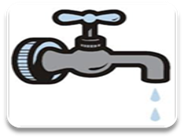 BS: R435,03 per household per month for a package of free basic services 
Free basic services
R54 billion
I: R7,4m base allocation
CS: R10,39 for MHS and R122,78 for other services
SALGA Strategic relationship with FFC-Costing Model developed to improve LGES
Costing model developed:
Comprehensive municipal-specific profiling (e.g. nr of households in a particular municipality located on mountainous terrain).
The costs of municipal basic services can be moderated individually, per category or in total, based on exogenous cost-influencing factors such as spatial characteristics, topography and geology.
Ability to establish the cost of municipal services based on actual costs, benchmarked costs, average costs or some combination of these
The model allows for temporal adjustments to variable base datasets (e.g. population size and nr of households).
The model discourages municipal inefficiencies.

FFC & SALGA would therefore approach the adequacy/inadequacy of the LGES by:
Assessing the implications of the  cost of basic services model on the LGES
Assessing the gap between the current LGES provisions and the LGES that would be driven by the new basic costs 
Incorporating some facets of the model into the LGES and LGFF at large.

This will inform the IGFR fraternity on the adequacy or inadequacy of the LGES both vertically and horizontally.
Proposed Bulk Water Tariffs 2020/21
The only tariffs supported are those from the Rand Water tariff proposal. The water utility considered the possible effect of the tariff to its customers. 
The outcomes of the NERSA approval of the proposed tariff by ESKOM tariff as per the Multi-Year Price Determination 4 and Regulatory Clearing Account will have an impact on the tariffs approved for water boards. 
For the 2020/21 Medium Term Revenue and Expenditure Framework, this comparison between WB Tariff increase and Municipal Tariff increase will be conducted for all municipalities that are water board customers.. 
For the 2019/2020 FY, from a sample of 9 municipalities, 5 increased tariffs by smaller margins than WB’s to them, one was equal and 3 transferred the cost pressure upon their customers.
SALGA’s Position on Division of Revenue: Municipal Own Revenue and LGES
The “LG funding gap” can be filled by a combination of:
A higher allocation of nationally raised revenue to LG
Restructuring conditional grants (flexibility and maintenance)
Review of municipal demarcation to focus on financial viability
Concerted campaign to reduce distribution losses
National incentives to enforce commercial customers to settle their debt
The reduction of the reporting/compliance burden
Removing Eskom from the municipal electricity distribution market
Addressing confusion over the respective powers and functions between local government and other parts of government; and
Requiring other parts of government to settle their outstanding accounts with local government, and to pay their accounts timeously
Budget Forum Lekgotla 2020
SALGA has for a considerable amount of time lobbied for and is appreciative of the opportunity to participate  in the BF Lekgotla as mentioned by the Minister of Finance.

SALGA, together with NT, COGTA and the FFC will:
review the structure of the local government fiscal framework, 
identify areas in the fiscal framework that require  reform over the next 5 years, 
address complimentary reforms in other aspects of local government financial management, structures and systems and  
build a stronger working relationship between treasuries, cooperative governance departments and SALGA on local government issues.

Topics for Consideration include amongst others:
White Paper assumptions on Municipal revenue and a review of the current architecture and funding model for local government 
LGES formula and its costing methodology
P&F in an Ideal municipality
Conditional grant framework review to make it more flexible, cost-effective and efficient coupled with the correct capacity building initiatives by National and Provincial structures.
Target 36 – Participation in Revenue and Debt Management  Structures & Projects
NATIONAL REVENUE STEERING COMMITTEE
Salga is an active member of the NRSC responsible for developing the integrated revenue framework through which future revenue interventions will be executed in a collaborative manner between SALGA, COGTA, NT and their provincial counterparts.
INTER MINISTERIAL TASK TEAM ON DEBT
SALGA  as part of the technical team that supports the IMTT was tasked with finding sustainable solutions to the debt problem for both electricity and water debt owed to and by municipaliies 

The IMTT recommended the following work streams to resolve debt:
 
Installation of prepaid/smart meters for both Electricity and Water;
The appointment of independent revenue collectors for municipalities;
A Government wide campaign to encourage a culture of payment for municipal services;
Strict management of payment default with firm actions by government before the court process come to effect;
Fixing the municipalities to ensure the sustainability of services and finances; and
The restructuring of debts.

Currently, the IMTT is finalising the Implementation Plans on work streams that will be submitted to Cabinet for approval and implementation.
Principles that apply to electricity debt also largely applies to Water debts
Target 36 – Participation in Revenue and Debt Management Structures & Projects
NATIONAL INTERGOVERNMENTAL DEBT FORUM
2015 Project was kick started to resolve IG Debt by reconciling Municipal Valuation Rolls to Departmental Asset registers
Municipalities participated and 90% signed off verified valuation rolls
Departments refused to sign valuation rolls due to disputes in ownership of property. 
Very little commitment from National and Provincial Gov. to settle debts.
Limpopo pilot project, the Terms of Reference (ToR) provides for the appointment of a service provider to assist the National Department of Public Works (DPW) and Limpopo Provincial Public Works to survey and vest SDFs acquired before 27 April 1994 and verify R293 properties to confirm custodianship to ensure consequent liability for the settlement of property rates. 

SARS DATABASE EXCHANGE PROJECT (ENHANCEMENT AND CLEANING OF DATA FOR REVENUE PURPOSES)
Salga, as project coordinator developed the BRS, Technical and Functional Specifications for the data exchange project.
Hardware and software requirements were met by SARS and Ethekwini MM
Data currently in process of exchange, continuous monitoring and evaluation
Target 36 – Participation in Revenue and Debt Management  Structures & Projects
SARS DATABASE EXCHANGE PROJECT (ENHANCEMENT AND CLEANING OF DATA FOR REVENUE PURPOSES)
Salga, as project coordinator developed the BRS, Technical and Functional Specifications for the data exchange project.
Hardware and software requirements were met by SARS and Ethekwini MM
Data currently in process of exchange, continuous monitoring and evaluation

BUDGET BENCHMARKING AND CREDIBILITY ASSESSMENTS
Participation in NT mid year budget benchmarking
Continuous budget credibility assessments

AD HOC REVENUE MANAGEMENT AWARENESS AND TRAINING
On Provincial or Municipal request

RESEARCH AND LEGAL OPINIONS
Legal Opinion on amendment of MSA Section 10 Schedule 2 (Extension to all PS employees)
Legal Opinion on Bill to repeal historical HH debt
SCM amendments to curb debt (doing business with state)
TAA (Tax refunds held back for outstanding municipal accounts)
MUNICIPAL AUDIT 
SUPPORT PROGRAMME 
(MASP)
MUNICIPAL AUDIT SUPPORT PROGRAMME (MASP)
Auditor-General identified root causes leading to poor audit outcomes in municipalities – Slow or no response by leadership, Inadequate Consequence Management, Instability, vacancies and competencies of key personnel.

In responding to the challenge, SALGA has conceptualised the MASP programme, a multi-disciplinary approach founded on four basic pillars of support i.e. Leadership, Governance, Institutional Capacity and Financial Management. MASP aimed at supporting municipalities that have obtained poor audit outcomes based on the Auditor-General report.
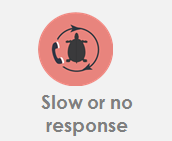 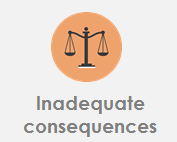 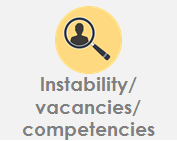 Political instability, high vacancy rate and dependency on consultants
Lack of urgency to address risks and improve internal controls Disregard for compliance
Inaction due to lack or poor performance management – culture of no consequences
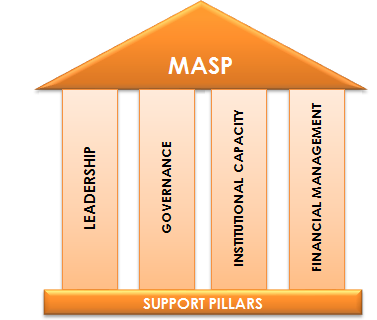 KEY OR EMERGING RISKS
Non-compliance with SCM policies and SCM regulations giving rise to Unauthorised, Irregular, Fruitless & Wasteful Expenditure 

Records management

Poor to no Consequence Management and Accountability

Municipal Standard Chart of Accounts (mSCOA) implementation

Financial Health indicators; Unfunded budgets; Debts owed to Municipalities; Debts owed by municipalities to ESKOM and Water Boards

MFMA non-compliance
18
PROVINCES WITH HIGHEST PROPORTION OF POOR AUDIT OUTCOMES
North West

Free State

Northern Cape

Limpopo

Eastern Cape
19
Findings on specific risk areas
The quality of performance reports was highlighted as a risk area for numerous municipalities. 

Majority of municipalities had repeat findings on Supply Chain Management and Asset Management.

The Financial Health of a large number of municipalities was highlighted as a risk area. This indicator of financial health has shown a trend of deterioration over the last few years.
MASP SUPPORT PLAN
Developing customised support plans for municipalities that covers all 4 pillars of the MASP by considering the following documents:
Audit Action Plan or Audit Improvement Plan of the municipality
Audit Report of the municipality
Management Report of the municipality

Engaging key stakeholders to discuss and share support plans in order to agree on an integrated multi-stakeholder support plan for a municipality setting out clear responsibilities per stakeholder.

Implementing MASP through a multi-disciplinary approach with key stakeholders.

Reporting progress to SALGA governance structures and other stakeholders.
MASP DELIVERY MODEL
STAKEHOLDER MATRIX
MSCOA SUPPORT and ASSISTANCE
MSCOA is a reform that is driven by National Treasury and they take the lead in driving the support and assistance with regards to implementation.
The Provincial Treasuries per province have a dedicated MSCOA champion that drives the support and assistance per province. There is also support and assistance that is provided from National Treasury for Non-Delegated municipalities (Metros and Secondary Cities)
Accredited MSCOA training is also provided at a fee by CIGFARO and most municipalities attend these sessions
SALGA works closely with NT and PTs in assisting and supporting municipalities on MSCOA in line with the ethos of collaboration. SALGA also monitors compliance status on MSCOA.
There are some MSCOA workshops that SALGA offer where we use NT accredited presenters or service providers however these are very limited and are usually done when we receive a specific request.
SALGA also notes issues raised with regards to MSCOA implementation challenges faced by municipalities and engages NT/PTs on these.
MUNICIPAL 
INFRASTRUCTURE 
GRANTS
Municipal Reliance on Diminishing Infrastructure Grants
Own revenue sources and infrastructure grants to local government are not sufficient to cover the current capital expenditure needs 
Big portion of capital expenditure (capex) (53%) is financed from grant transfers.  
Borrowing finances about 10% of capex, on the decline for the last five years. 
The Infrastructure Grants that have grown gradually over the past 12 years are now envisioned to gradually decline. Infrastructure grants have declined by R13.5 Billion over the 2018 Medium Term Revenue and Expenditure Framework (MTREF) as announced in 2018 Budget Speech. (mainly stripped from the Municipal Infrastructure Grants).   
The 2020 MTREF there is an intention to drastically cut down infrastructure grants (Specifically the Public Transport Network Grant and Urban Settlement Development Grants, MIG losing R 2,8 Billion)
[Speaker Notes: Indicate that the main reason for cuts to infrastructure grants is poor spending prior year.]
Infrastructure Grants to Supplement Private Finance and Infrastructure Maintenance
Conditions imposed on municipalities in terms of how they can spend their infrastructure grants are rigid. SALGA has been advocating for consolidation of grants, few reporting lines and more flexibility to explore innovation when planning for their capex. Greater freedom to prioritise green infrastructure and respond to sectoral changes. 

SALGA also supports legislative reforms by central government to reduce red tape around pledging of infrastructure grants to augment private finance. National Treasury no longer has a say to any pledging arrangements a municipality wants to undertake with a finance institution. Training to make effective use of this reform is being provided to municipalities.  

SALGA supports the Minister’s of Finance’s pronouncements in his 2020 budget speech to allocate more of the infrastructure grants for prioritisation of asset management and infrastructure maintenance.
Infrastructure Grants Towards Climate Change Agenda
Conditions of infrastructure grants limit the ability of municipalities to respond to climate change programmes

Infrastructure grants should make provision for capital expenditure on environmental functions with climate benefits – i.e. air quality monitoring stations 

Grant conditions for development in high-emitting sectors (energy, transport, waste) should have requisite conditions for green house gasses (GHG) measurement/tracking and reduction – GHG inventories 
Linked to Sectoral Emissions Targets (SETs) as outlined in the Climate Change Bill

Maintenance of infrastructure/assets –there are huge funding deficits for maintenance, rehabilitation/renewal
Exacerbates risk exposure to impacts of climate change
Current reality in terms of Conditional Grants and the difficulty to spend
Conditional Grants reduced in part due to underspending
Current structure of the conditional grants is extremely counterproductive leading to amongst others Underspending:
It is costly, particularly for smaller municipalities
Unpredictability of funding and the withdrawal of grants to “punish” municipalities 
It fails to address the actual needs in municipalities, forcing them to prioritise programmes that do not reflect local priorities. This is in direct conflict with the basic assumptions behind decentralisation:  to bring government closer to the people so that development would reflect local priorities resulting in further service delivery backlogs
Infrastructure dynamics have changed markedly since 1998, and the focus now has to be on maintenance
Poor maintenance is creating a huge contingent liability, and undermining current service delivery efforts.
It is also undermining the revenue model through growing distribution losses, and dis-incentivising account payments
Fiscal dumping
Capacity building failures by National and Provincial government
Poor Infrastructure Grants Spending – The Reasons
SALGA Planned Programmes for Infrastructure Grant Performance Improvement
Design an infrastructure grant oversight matrix for councillors to have better oversight of grant spending

Workshop councillors on the Asset Management Readiness Scale’s 5 competency areas in order to promote sustainable service delivery driven by competent infrastructure asset choices (as adopted from the FCM) 

Continue to lobby and to advocate at policy level for conditions of infrastructure grants that are more flexible in promoting efficient and value for money capital expenditure. 

Guide councillors into embedding climate change response components into their infrastructure programmes as outlined in their Integrated Development Plans (IDPs)

Roll out project preparation training for Project Management Units (PMU’s) of municipalities (ideally with MISA)
CONCLUSION
Local Government is everybody’s business. If it works then the country works.

We need your support and assistance in order to make this work.
Thank you!Inspiring service delivery!
33